Humanomics: A Moral Science of Economics
Bart J. Wilson
Smith Institute for Political Economy and Philosophy & Economic Science Institute, Chapman University

Rasmuson Chair in Economics, University of Alaska Anchorage
Poll
The human condition on the third rock from the sun is
getting exponentially worse.
getting worse.
stagnant.
getting better.
getting exponentially better.
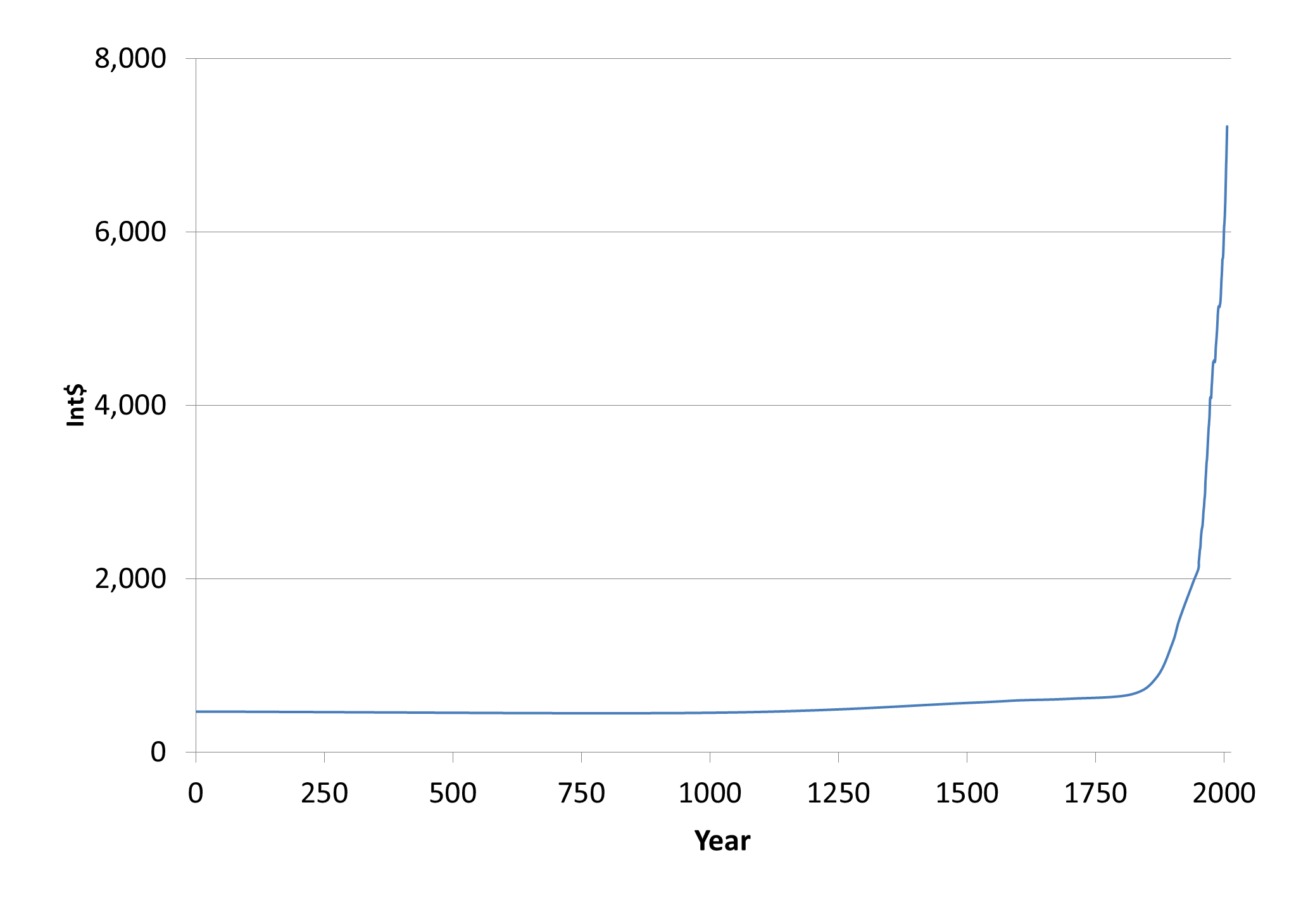 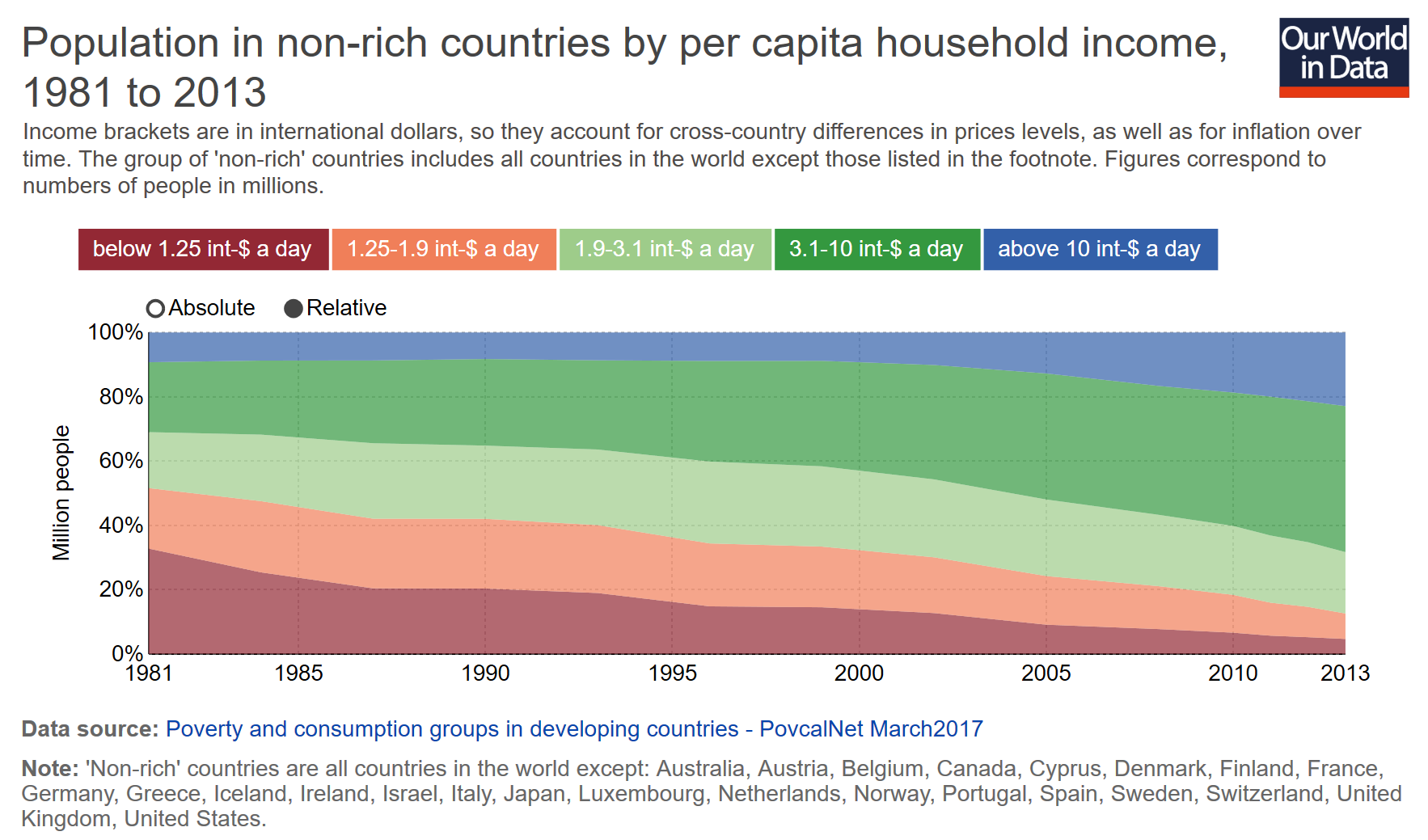 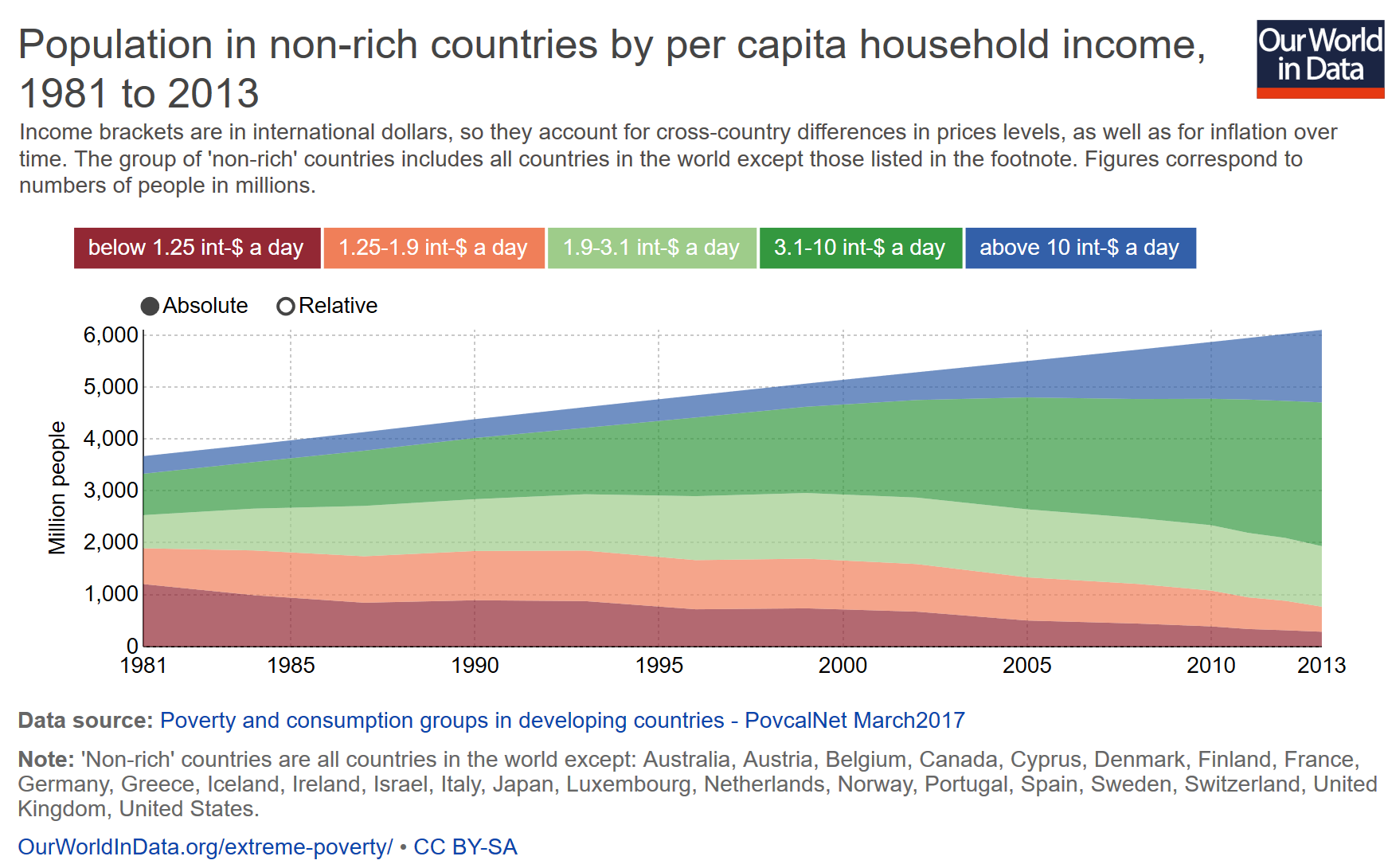 Inquiry begins with two questions:
What makes a rich nation rich?
	Economics: Trade

What makes a good person good?
	Economics: Who cares?

Humanomics: 
What do these questions have to do with one another?
Wealth of Nations + The Theory of Moral Sentiments
I claim in what follows that neither left nor right, neither the Department of English nor the country club—nor the center, eyeless in Starbucks, uneasily ruminating on morsels taken from both sides—is seeing bourgeois life whole. 
 
~Deirdre N. McCloskey, The Bourgeois Virtues
Commerce Unbound: A Modern Promethean Story
Jan Osborn, Bart J. Wilson, and Gus P. Gradinger
Our story is. . .  

“a literary-critical economic nonfiction”  
	
LITERARY: an interpretation of Percy Bysshe Shelley’s Prometheus Unbound, a Lyrical Drama in Four Acts (1820)

ECONOMIC: a mapping of the drama onto modern commerce, onto modern concepts of bourgeois life
As Shelley revivified the Promethean story 
from a Greek tragedy to a Romantic lyrical drama,
	- to provoke change in the way we view
	our world
	- to“familiarize [readers] with beautiful idealisms
 	of moral excellence,” 

we attempt to revivify the Promethean story in the 
21st Century
	- to familiarize our readers “with beautiful
	idealisms of moral excellence” in their everyday 
	lives of commerce.
Prometheus Unbound: An Interpretation
Act I 
Humans are suffering, living with fear and self-contempt
and barren hope.

Prometheus, their benefactor, has been chained to the rock  for 3,000 years, punished for giving gifts to mortals:

	He gave man speech, and speech created thought
	Which is the measure of the universe.

Prometheus also gave wisdom and strength to Jupiter, 
helping him defeat Saturn, with one stipulation,
	
			Let man be free.
And here is Shelley’s insight . . . 

In defying the tyrant, 
Prometheus perpetuates his own pain 
but also Jupiter’s power. He cries out,

	No change, no pause, no hope! 

In Shelley’s drama, humankind, represented by Prometheus, empowers a hateful god with its own hate.
Prometheus calls out for his love at the end of 
Act I:

	Most vain all hope but love; 
	and thou art far, Asia

Shelley’s solution to the degradation of humankind
is  a correspondence, a community with others, a 
uniting of those in exile, a love that 
	
		begins and ends in thee
We will take our plan
From the new world of man,
And our work shall be called Promethean.

~Prometheus Unbound (Act IV, l. 156 – 158)
. . . for the humbled authors
Of this not so humble piece,
The marketplace and daily interaction, 
Our Commerce is the instrument of choice; 
Love, its tuner, perfecting its sound.
Here is where we find hope unbound.
 
Disagreements inevitable, conflict inescapable,
But fellow feeling and virtue omnipresent.
Lead not with curses, but with hearts;
Allow the mind to love and admire,
To trust, hope, and endure.
Shelley’s our agent
Painting us in brighter light. 
Not naïve, but hopeful (we hope).
Understanding humanity as a process,
And as a goal. 

Exchange goods and goodness exchange;
Let love be our Hercules,
Our work Promethean. 
Oh, could it be, even,
McCloskeyan?
The arts illustrate the form of the world that man is trying to create out of the world he is in.
	
			~ Northrup Fry
			A Study of English Romanticism
Economics is the science which studies human behavior as a relationship between given ends and scarce means which have alternative uses.  

			~ Lionel Robbins
The arts illustrate the form of the world that man is trying to create out of the world he is in.
	
			~ Northrup Fry
			A Study of English Romanticism
It is not enlightening to be told that conduct consists in choosing between possible alternatives.

			~ Frank Knight
The arts illustrate the form of the world that man is trying to create out of the world he is in.
	
			~ Northrup Fry
			A Study of English Romanticism
Economics…must be [a branch] of literature as much as of science. In fact [it] need[s] to be both, and commonly succeed[s] in being neither.


			~ Frank Knight
The arts illustrate the form of the world that man is trying to create out of the world he is in.
	
			~ Northrup Fry
			A Study of English Romanticism


Humanomics also illustrates. . .
the form of the world that humankind is trying to create out of the world it is in.
The arts illustrate the form of the world that man is trying to create out of the world he is in.
	
			~ Northrup Fry
			A Study of English Romanticism


Humanomics Economics illustrates. . .
the form of the world that humankind is trying to create out of the world it is in.
Humanomics: A Moral Science of EconomicsEconomics is a Moral Science
Bart J. Wilson
Smith Institute for Political Economy and Philosophy & Economic Science Institute, Chapman University

Rasmuson Chair in Economics, University of Alaska Anchorage
Thank you